https://us06web.zoom.us/j/87431341859?pwd=WSd582X1LaGGUnmojzveQZ9S5Gf5xM.1

ミーティング ID: 874 3134 1859
パスコード: 826842
2025年度　中央大学理工キャリア支援課　主催
グループディスカッション
・グループワーク対策講座
【座学編】
2025.06.17.Tue.
12:35-13:15
オンライン開催
＜入室用ZoomURL＞
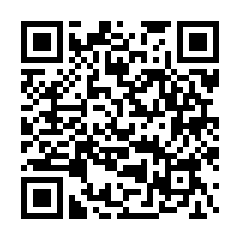 ☑　評価項目／参加姿勢について

☑　対面／オンライン 気を付けたいポイント

☑　議論の進め方の一例をご紹介
お問合せ：中央大学理工キャリア支援課
TEL：03-3817-1970
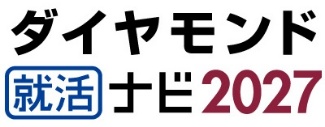 協力：
[Speaker Notes: 1]